Heat from the Sun
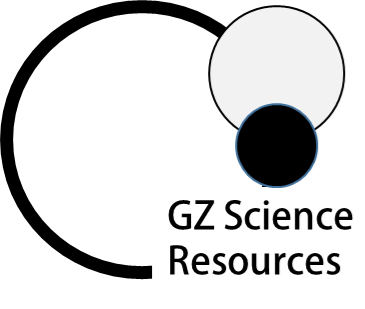 The heat travels in rays directly to Earth and does not spread out
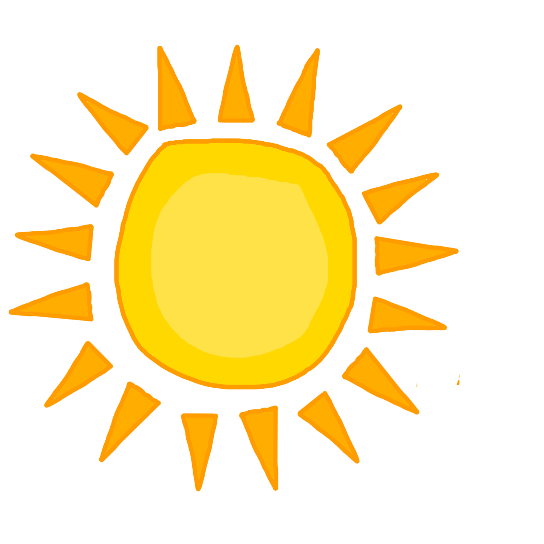 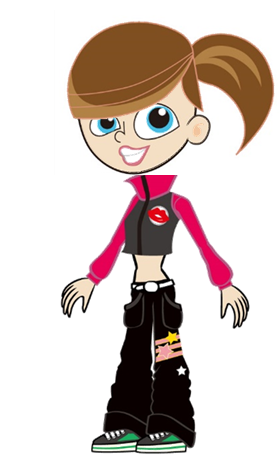 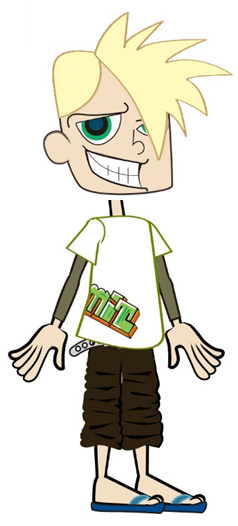 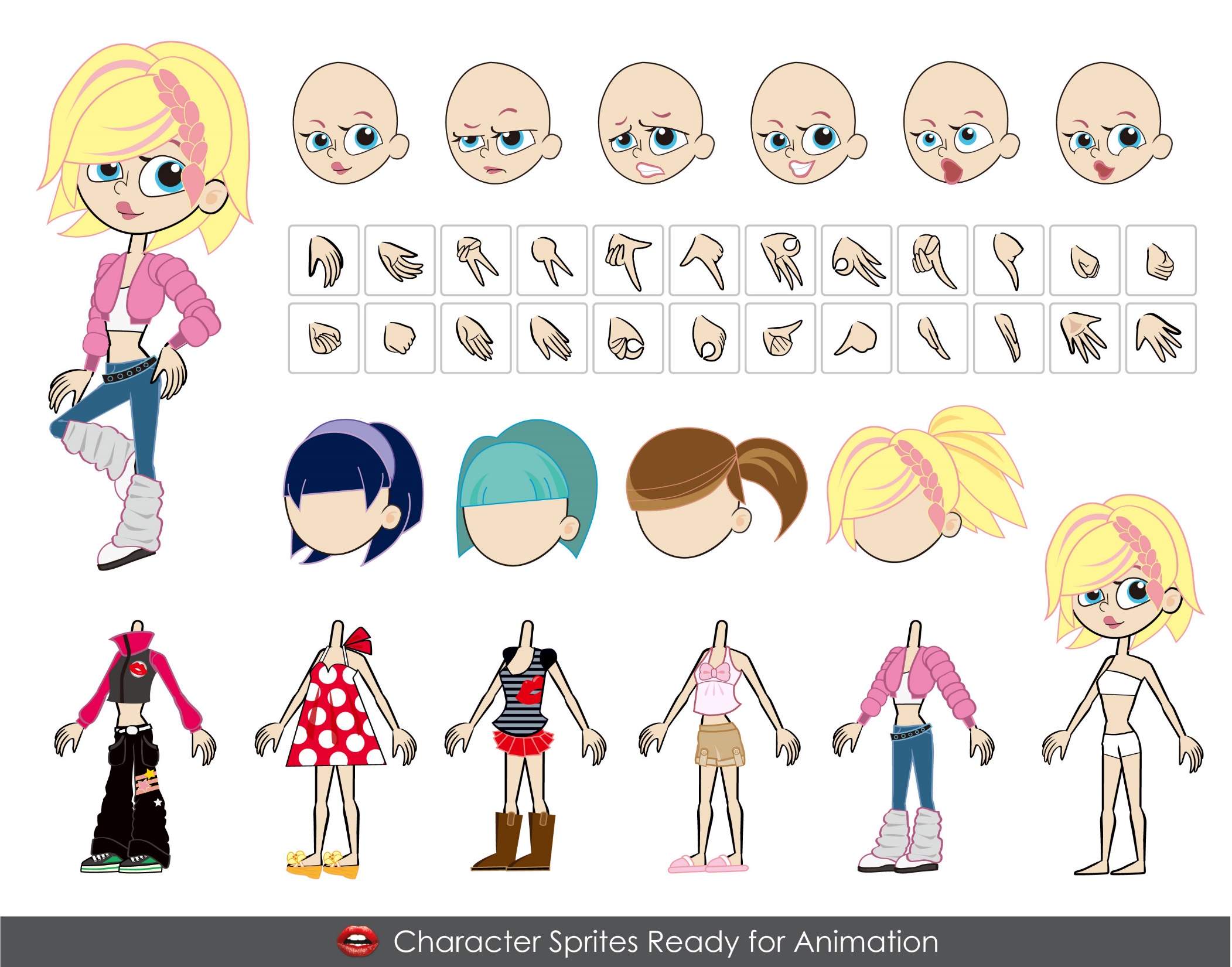 I think it is not hot in outer space because the heat spreads out
Maybe the heat travels to Earth in another form of energy
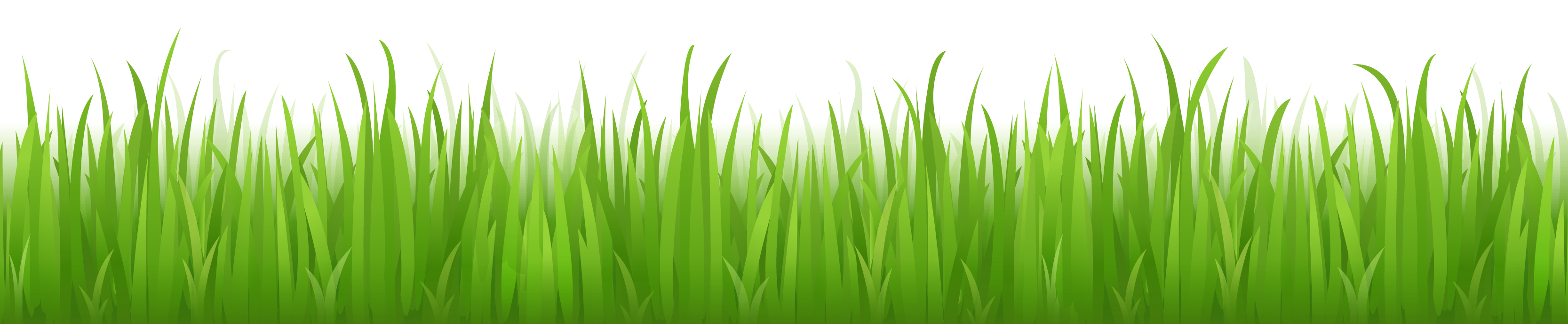 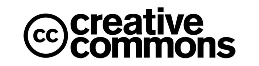 Energy in a slingshot
There is only energy in a slingshot if it is moving
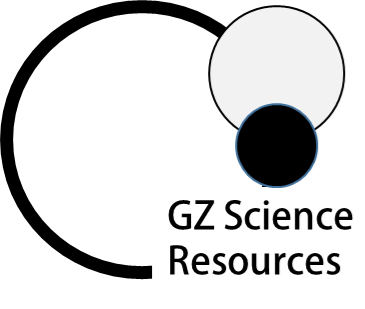 A slingshot needs energy to make it work
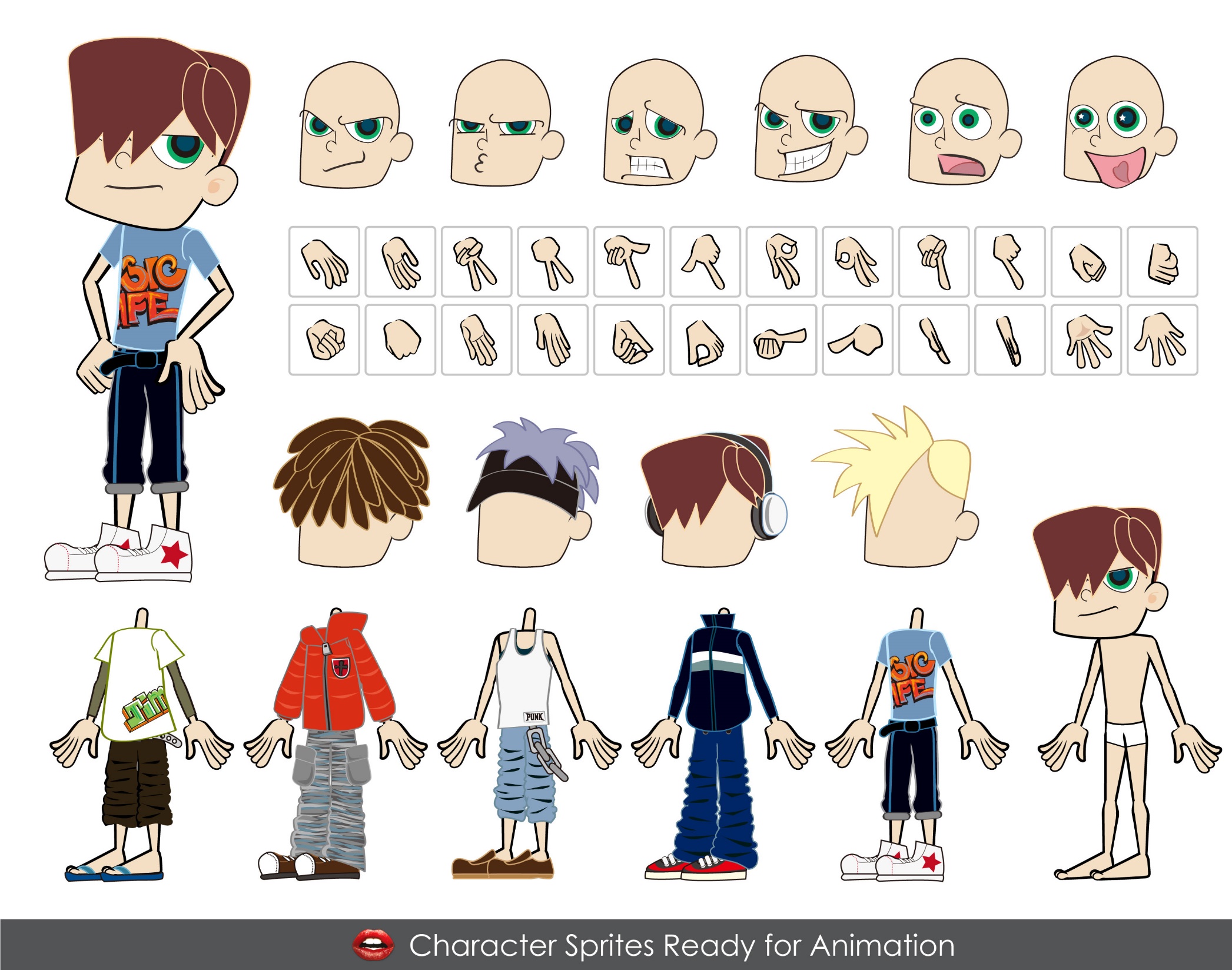 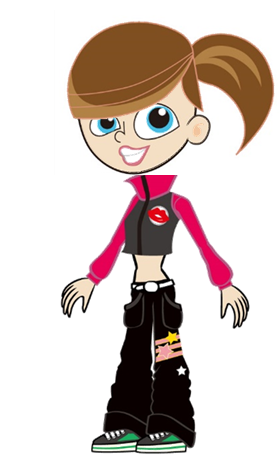 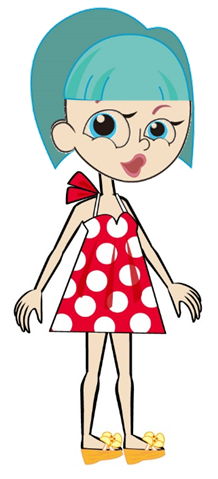 I don’t think a slingshot has energy at all, it only helps move energy around
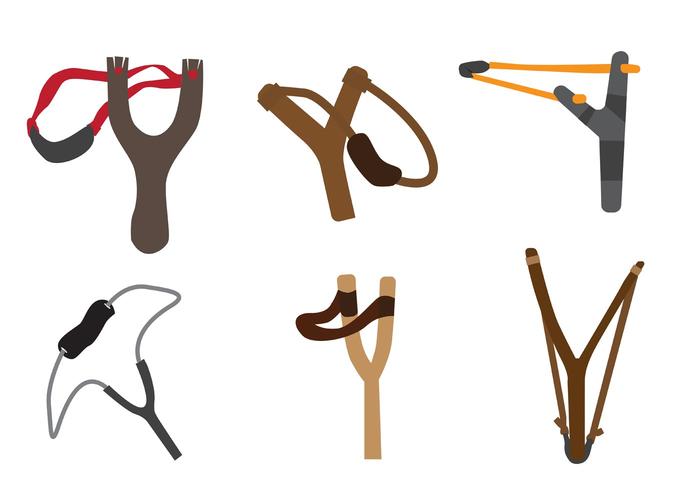 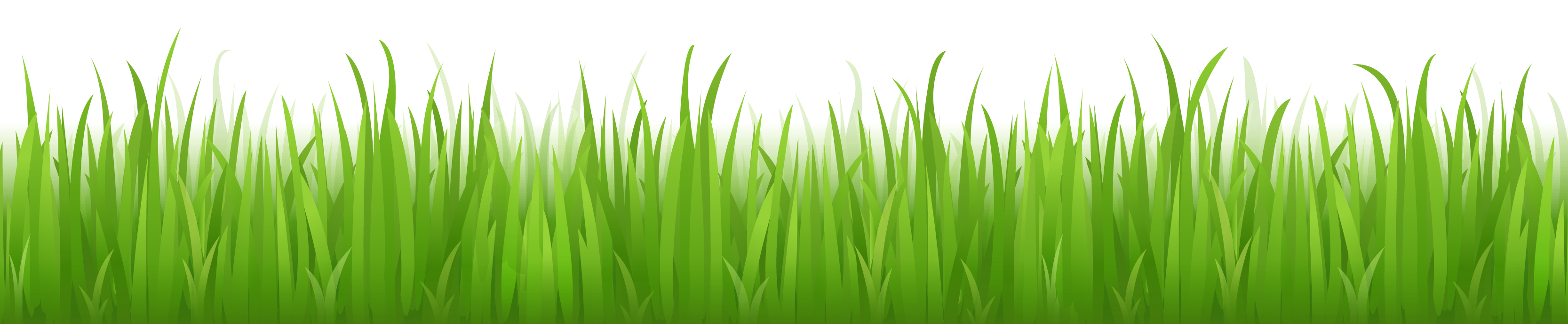 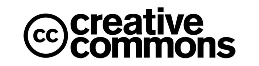 The ‘flat’ toy car
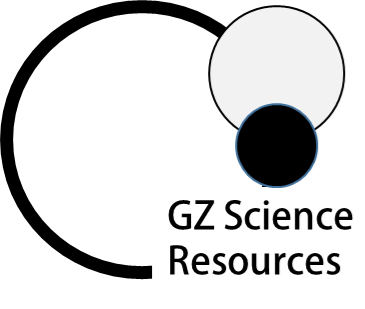 The toy car has ‘used up’ all the energy from the batteries
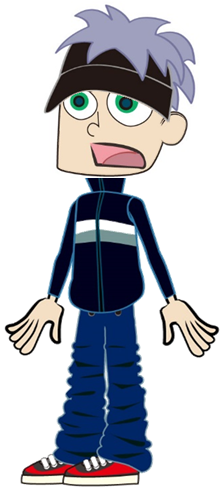 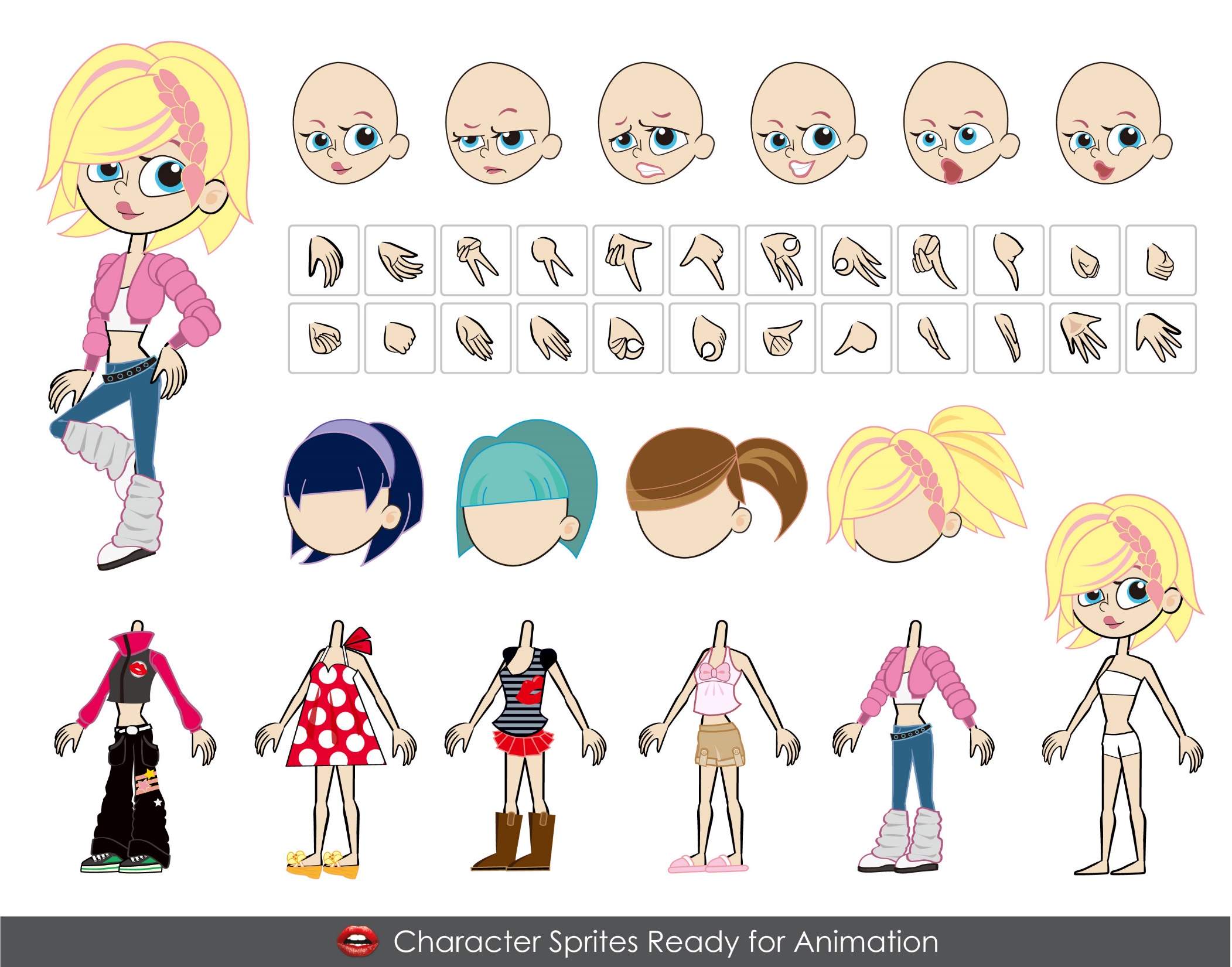 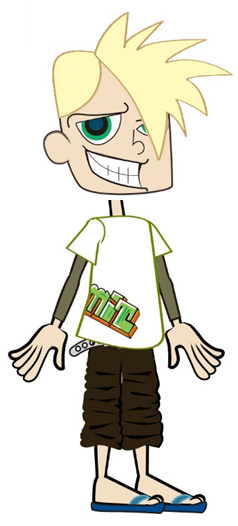 I think recharging the batteries fills them back up with energy again
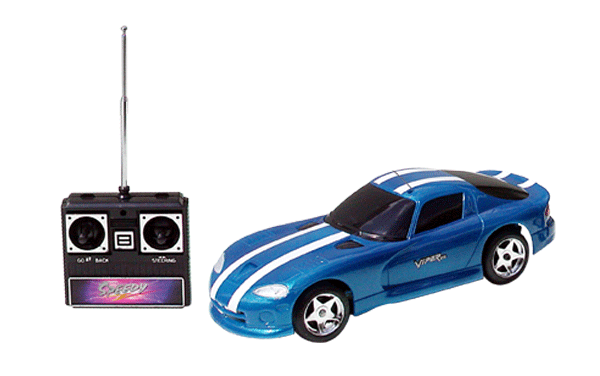 The car needs energy to move, and this is a different sort of energy than is in the batteries
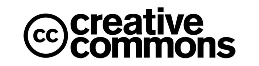 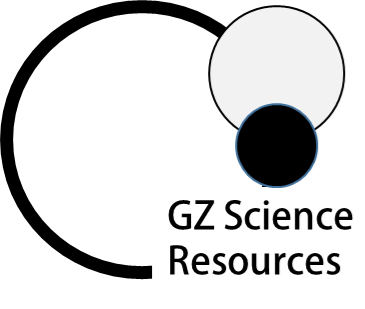 The toys only have energy if they fall off the shelf
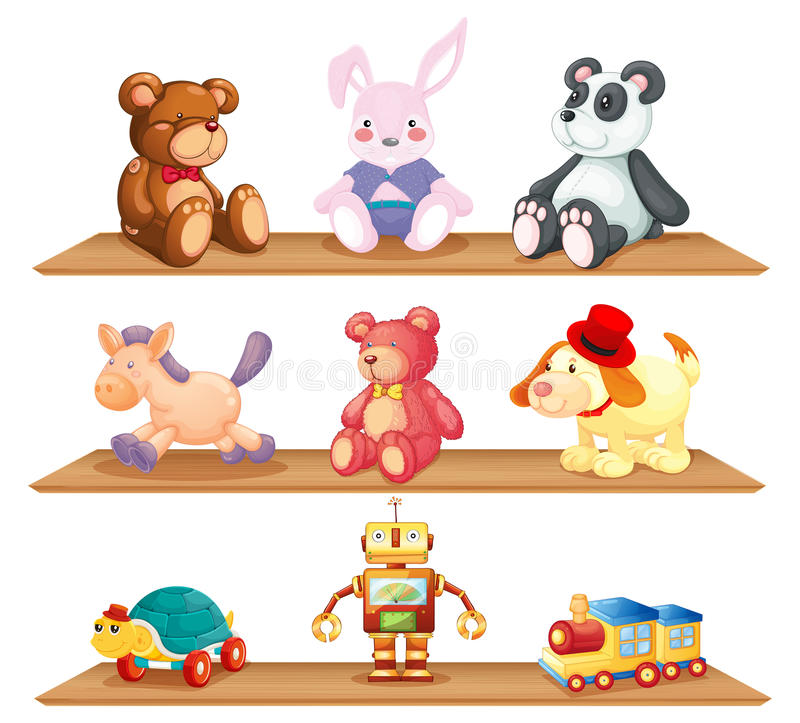 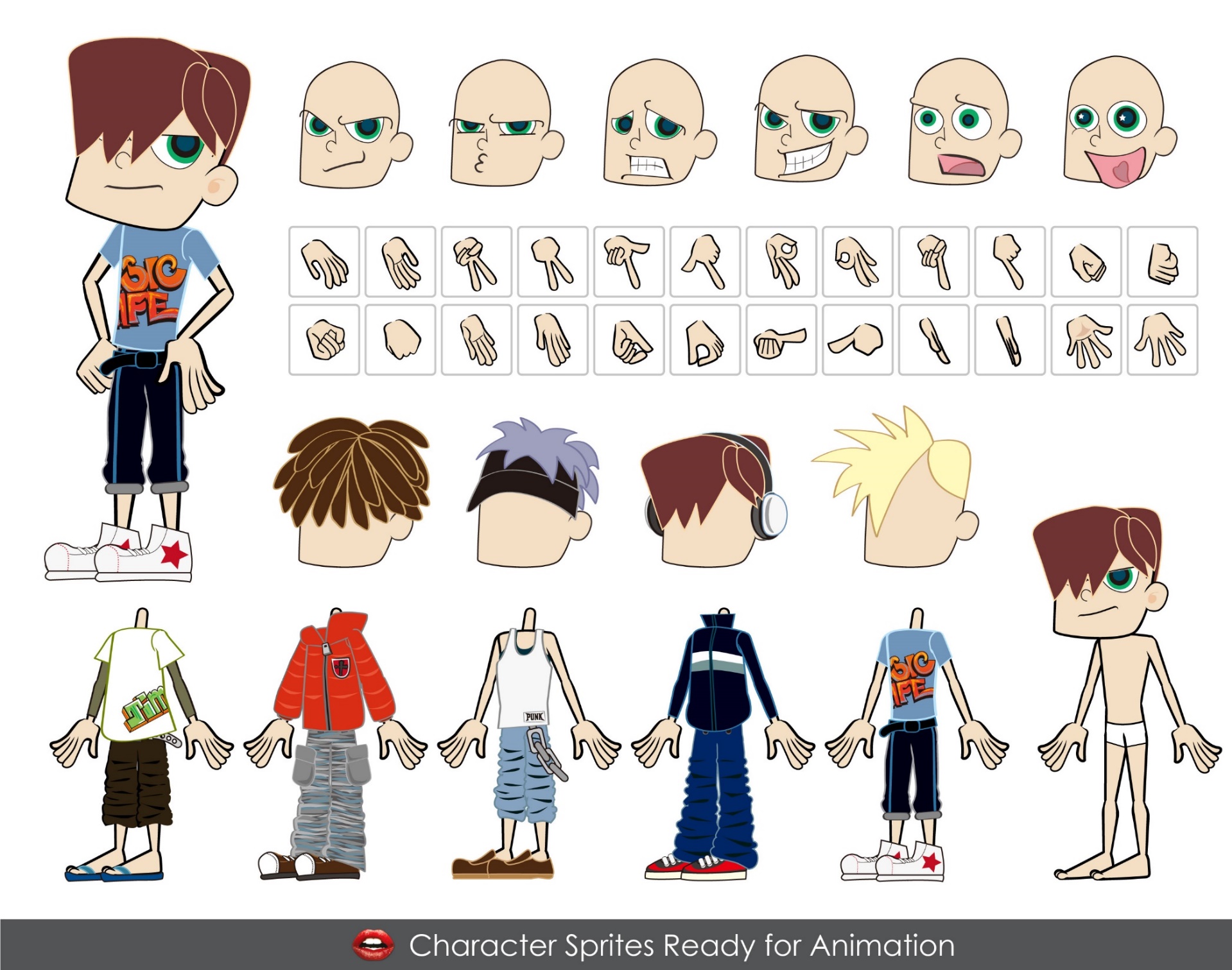 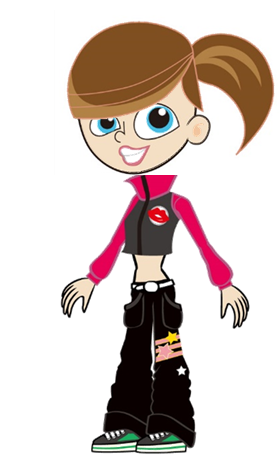 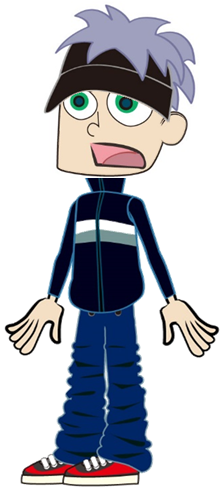 I think the toys have energy but not the type that makes them move
They only have energy when we push them or make them move
Toys on a shelf
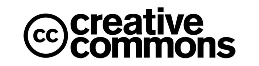 Campfire
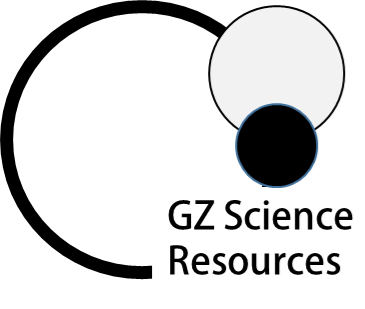 Air particles contain the heat and they spread away from the fire
The heat comes from the wood and changes it into ashes
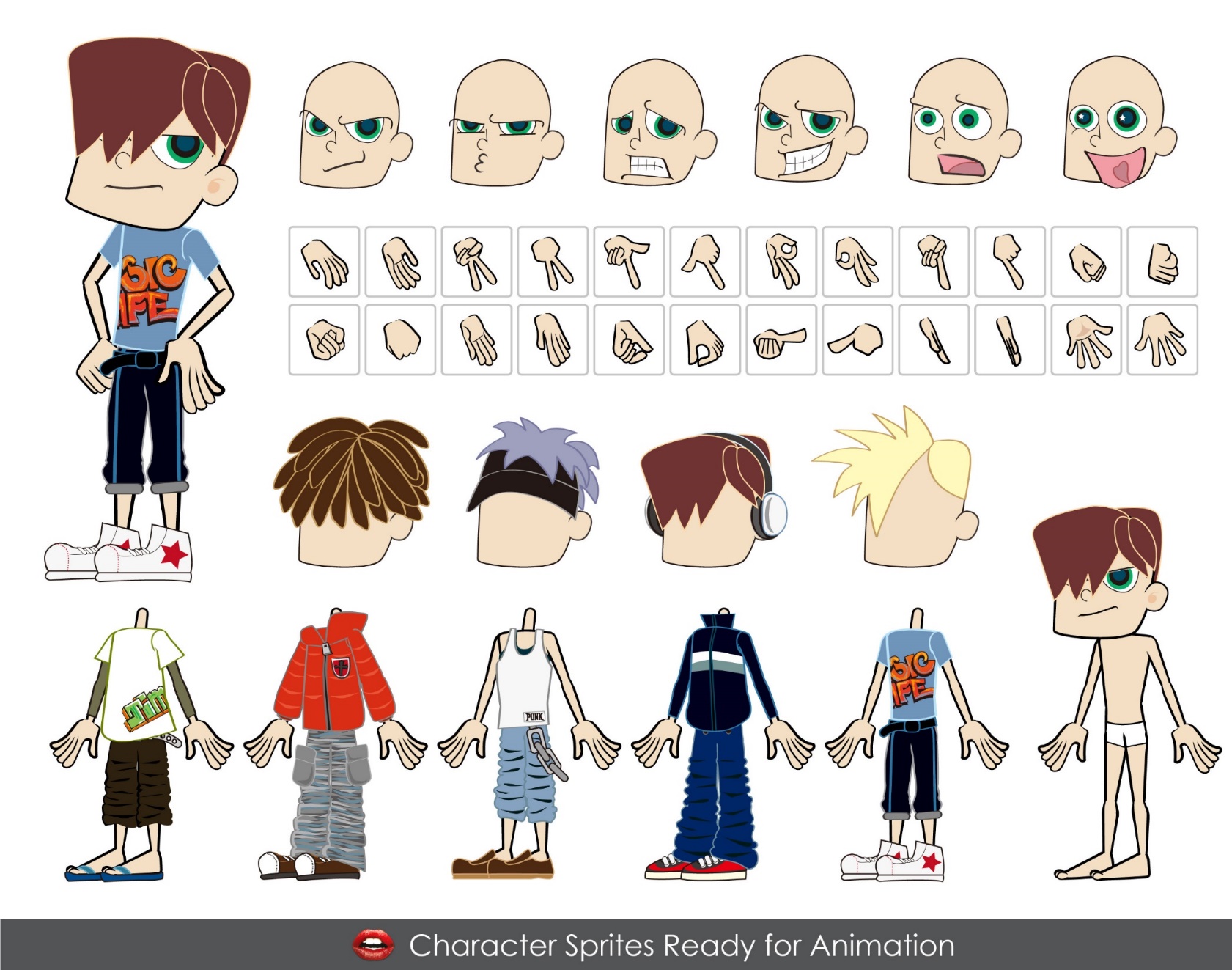 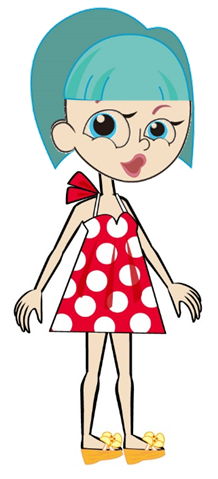 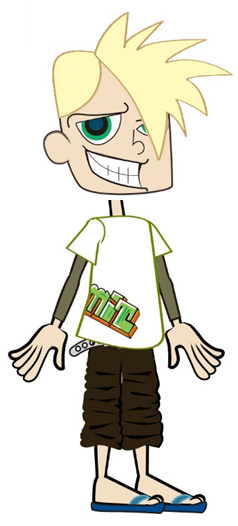 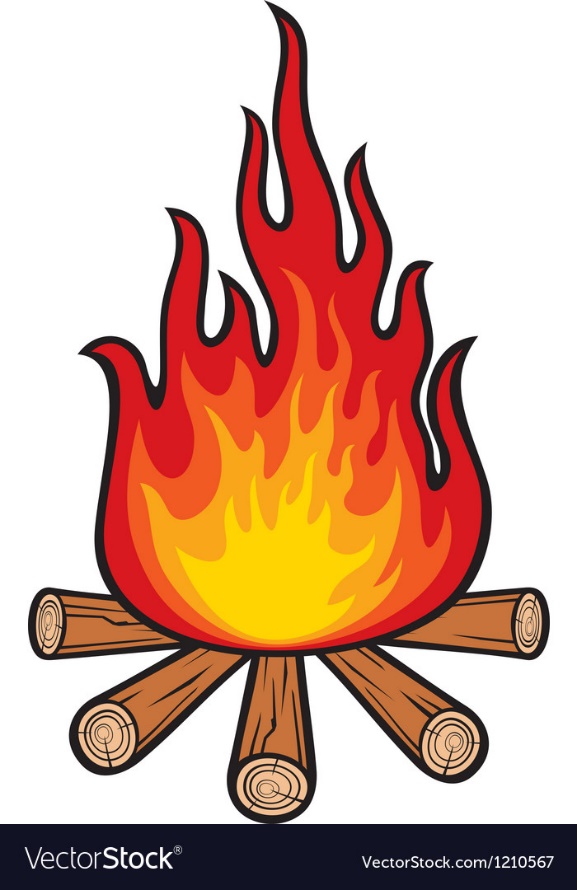 The heat is disappearing straight upwards
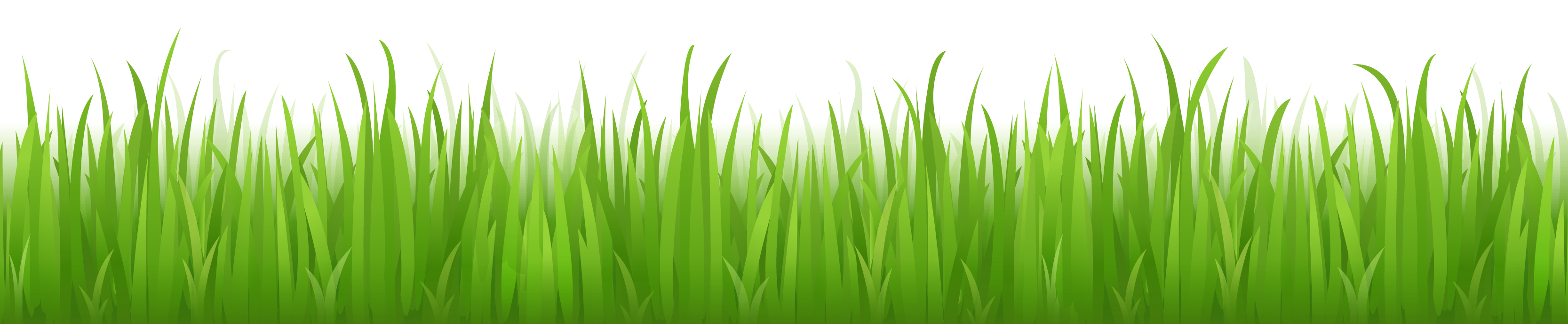 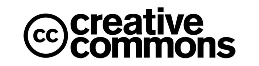 Boiling water
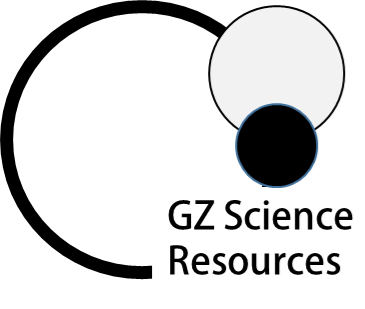 Water can’t get any hotter once it has started to boil
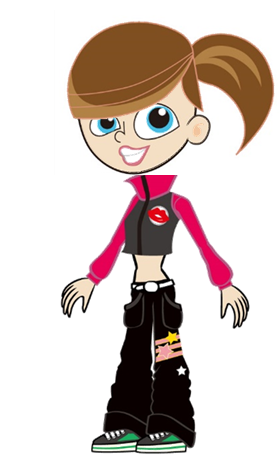 Steam can burn more than boiling water as it is hotter
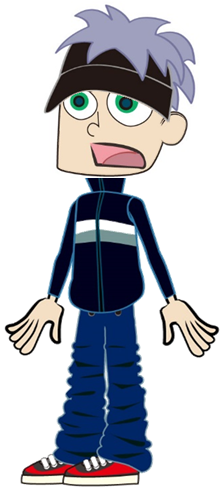 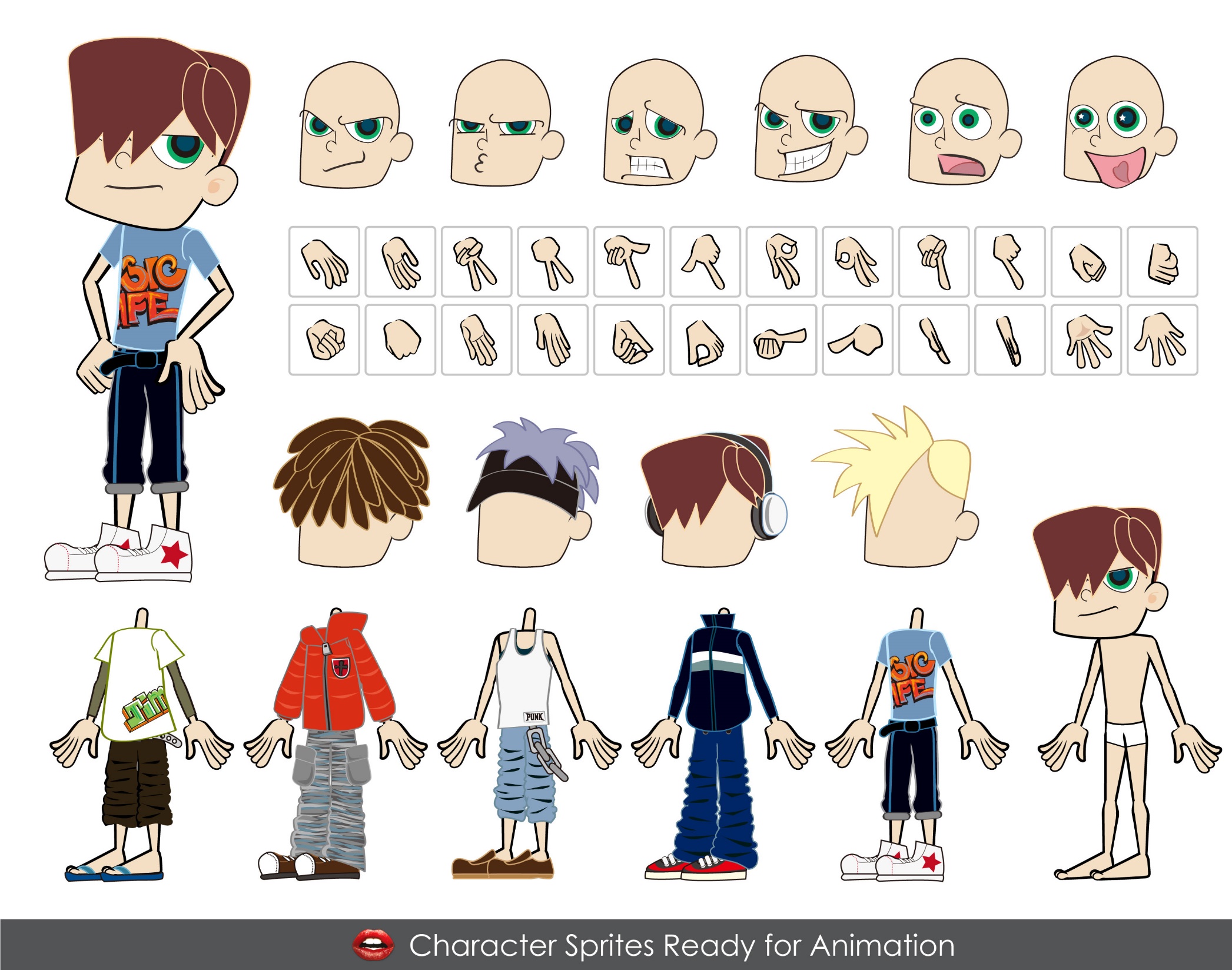 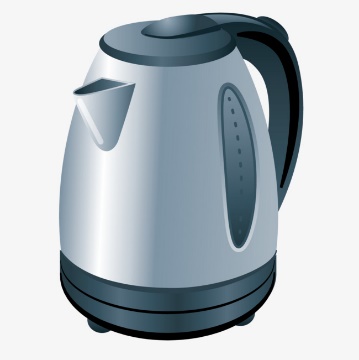 Once the water stops boiling it starts to lose all of its energy anyway
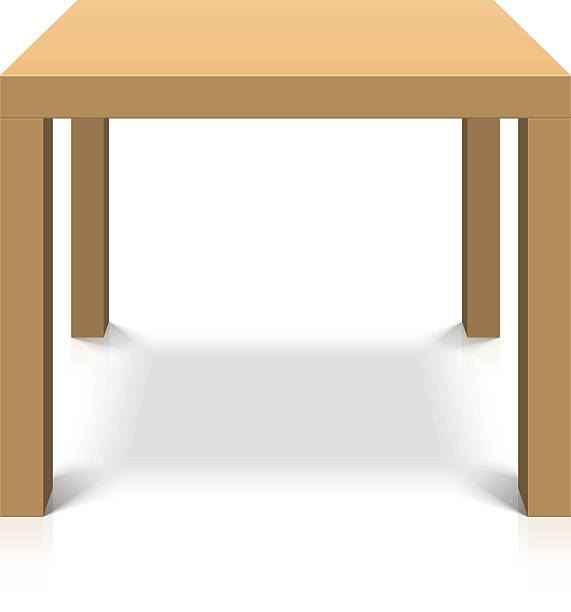 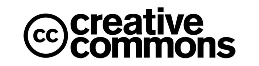 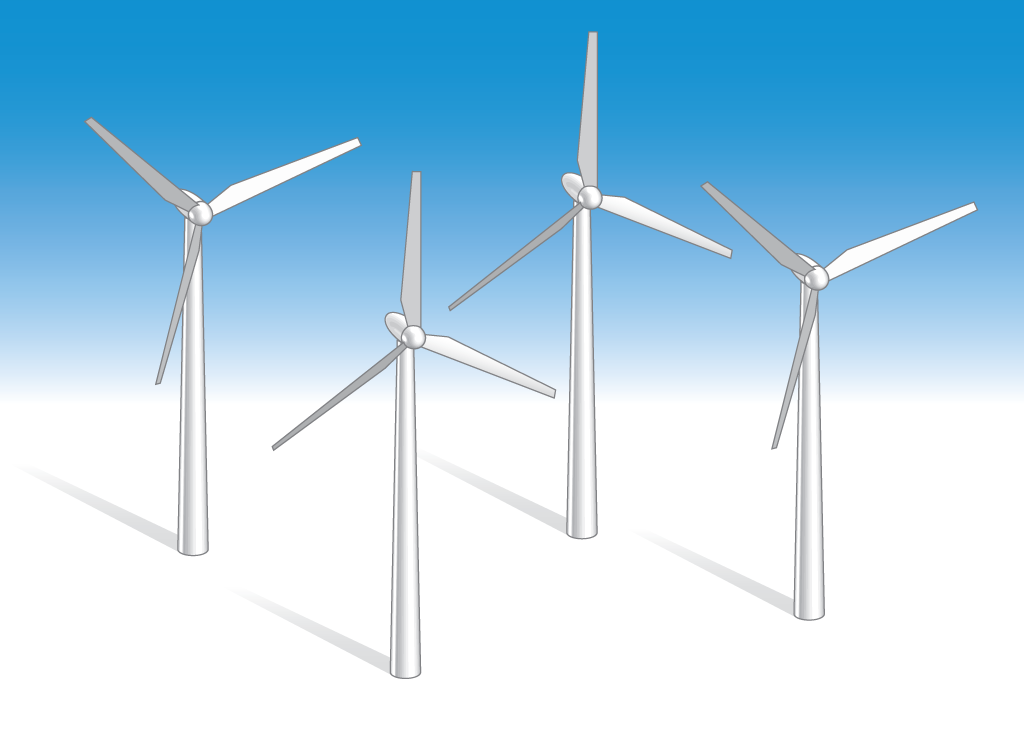 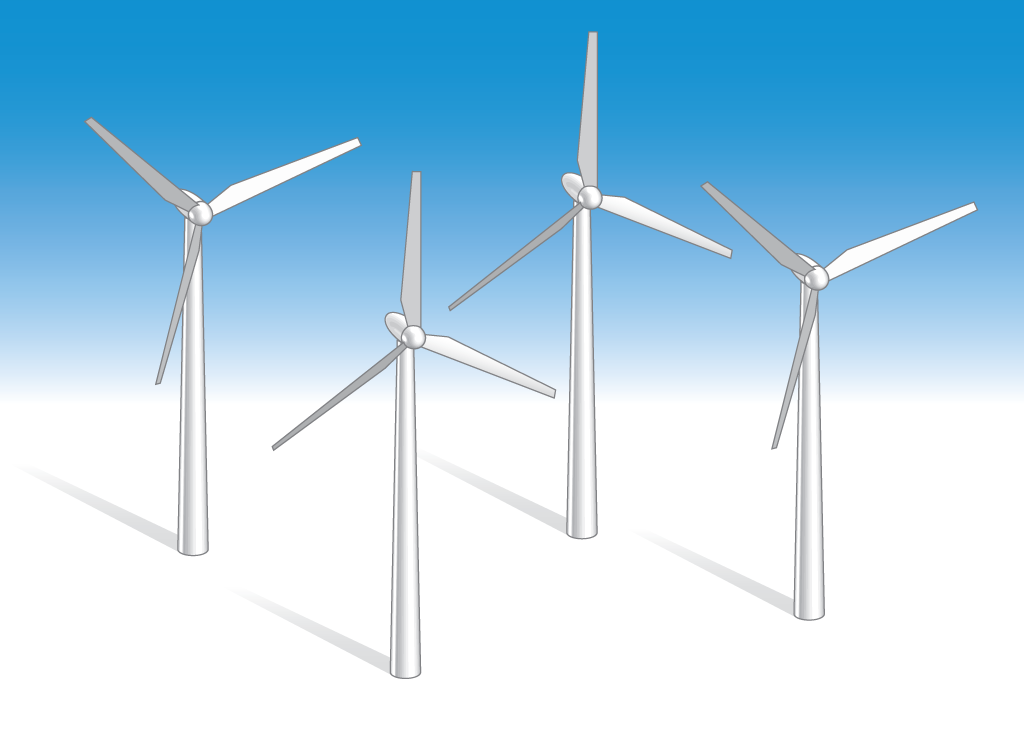 Wind Turbines
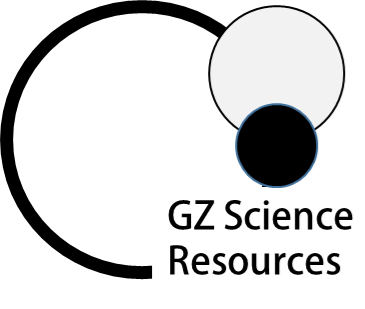 The turbines are used to generate electricity from wind
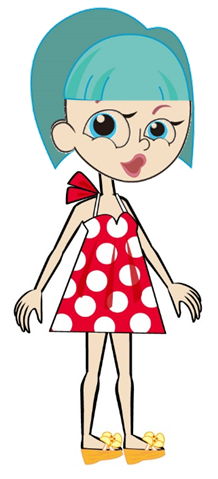 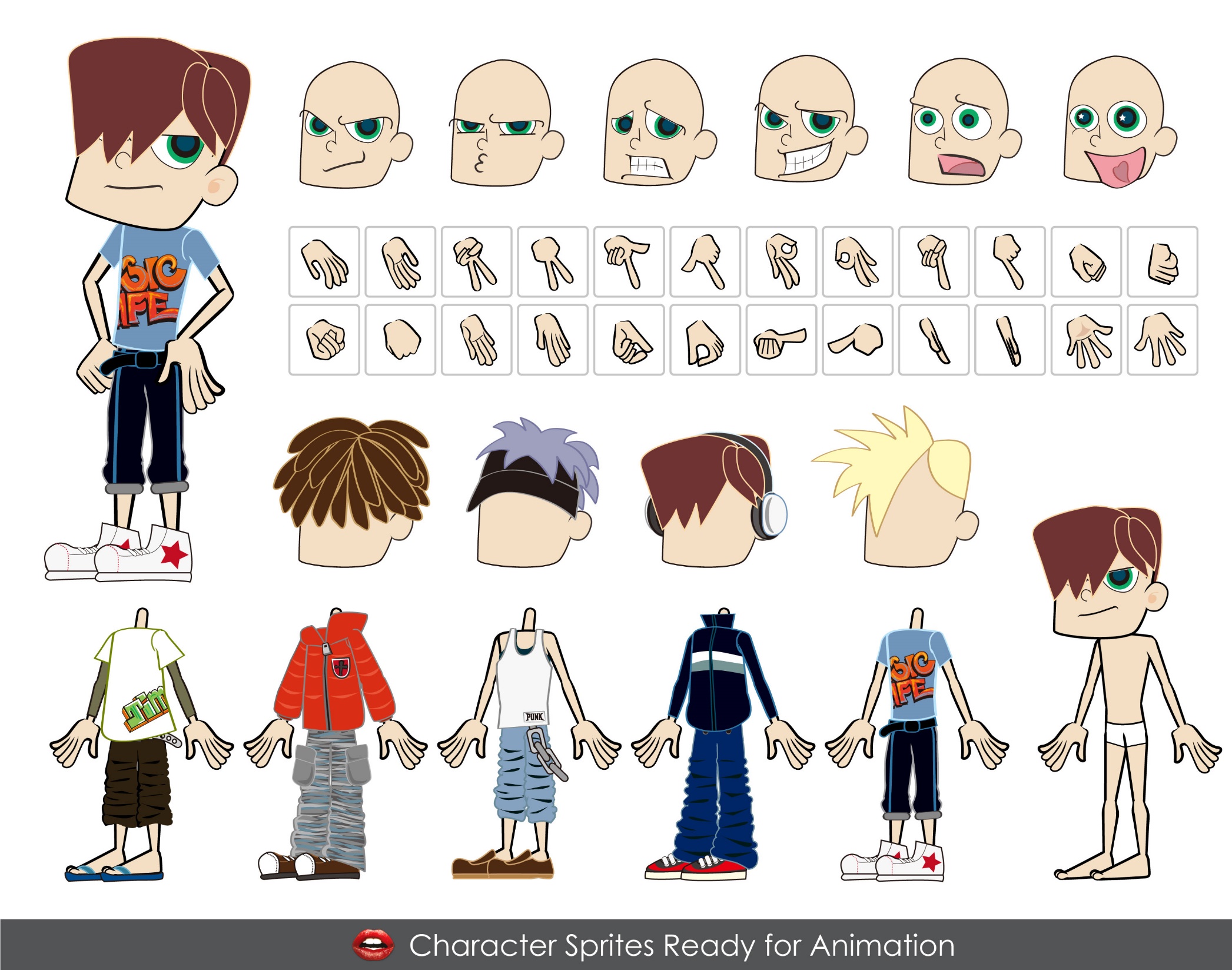 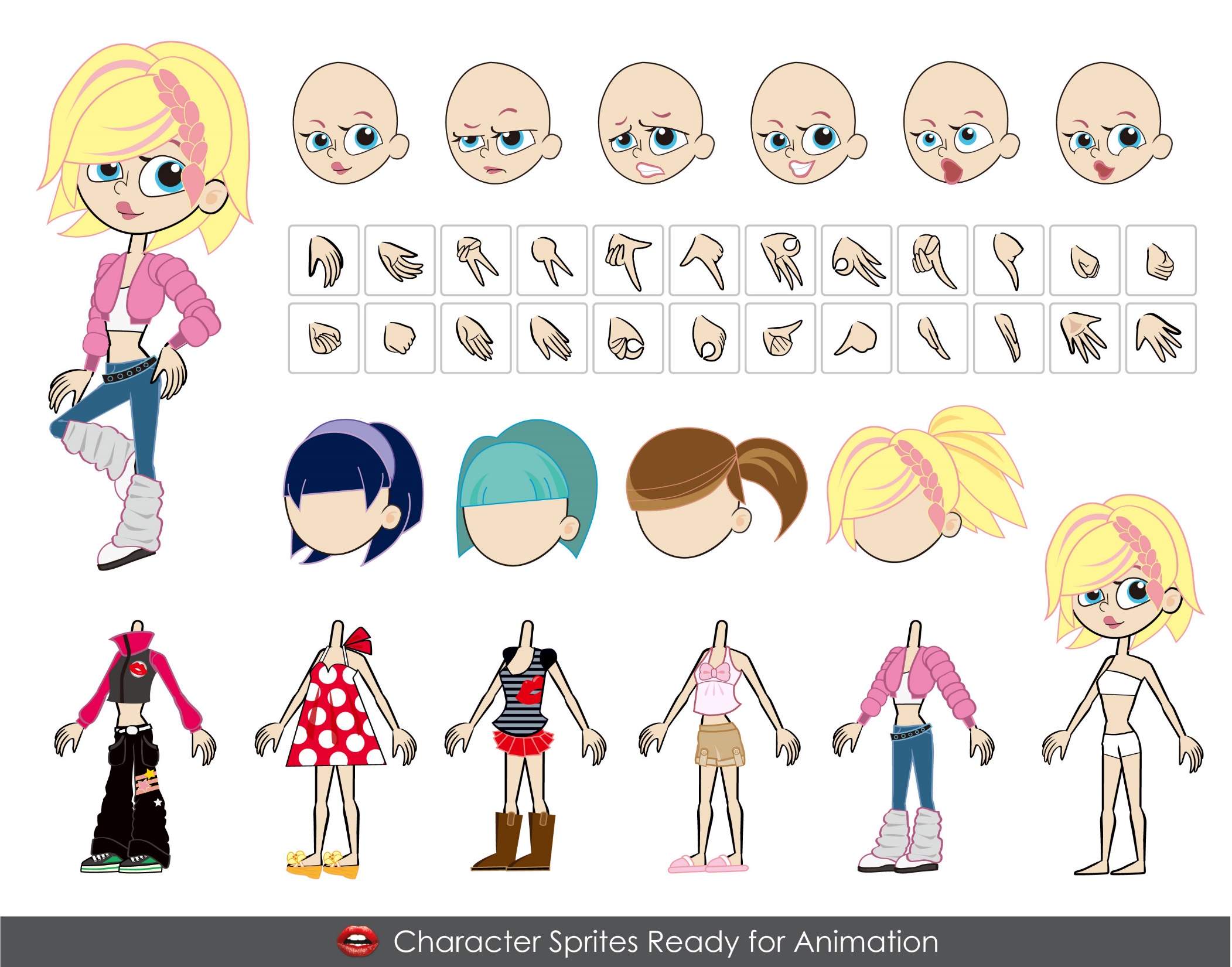 The wind turbines take the energy out of the wind
Air particles make the turbines move not energy
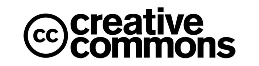 Melting ice cream
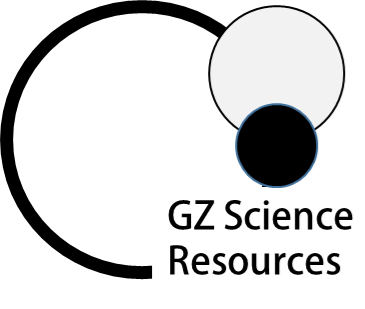 The ice cream is absorbing heat energy from the air
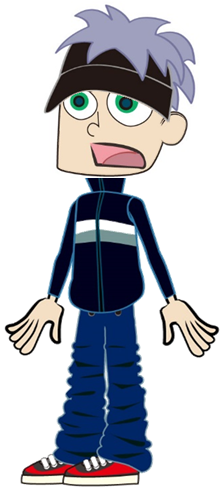 The molten ice cream contains more heat energy than the frozen ice cream
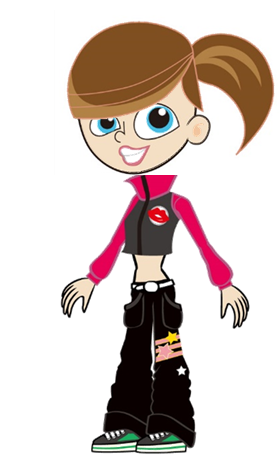 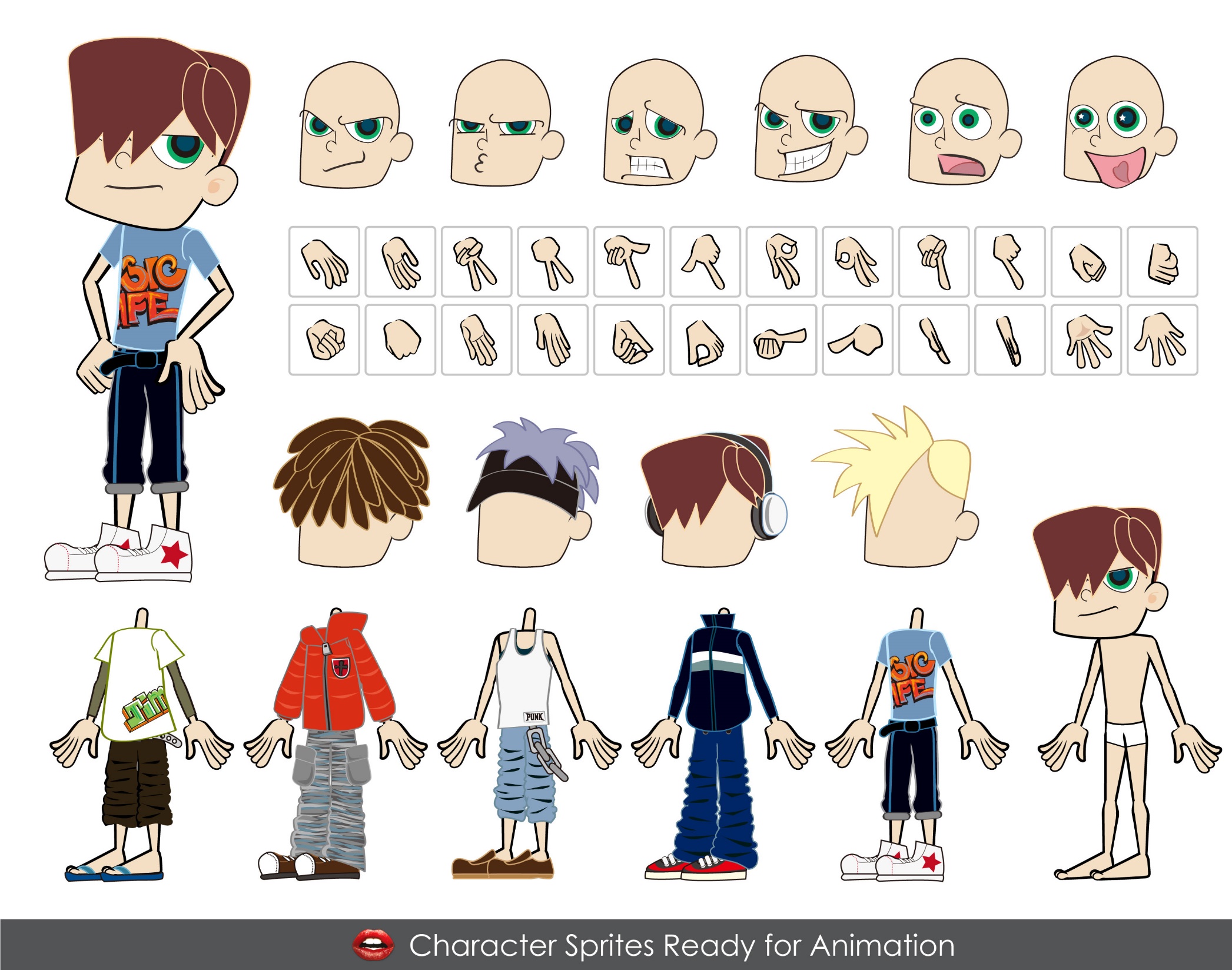 The ice cream is losing its coldness as it melts
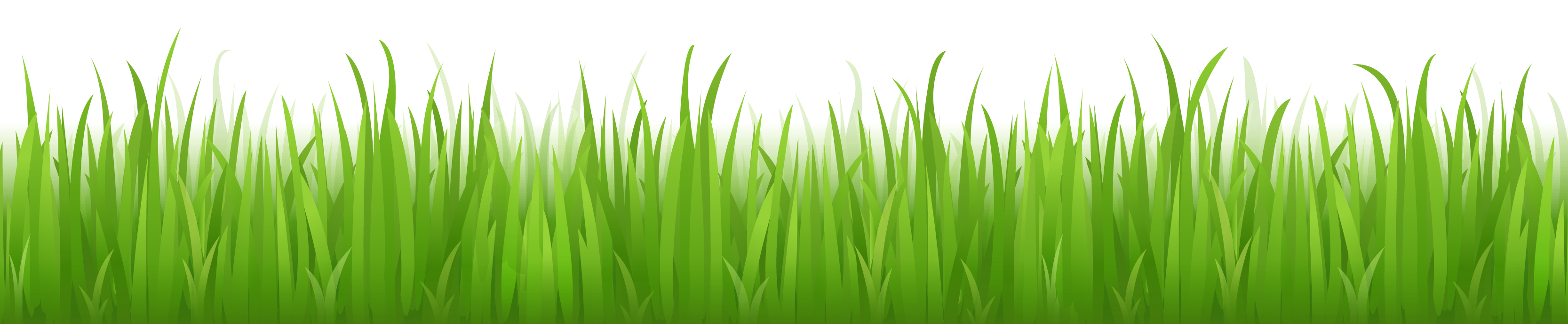 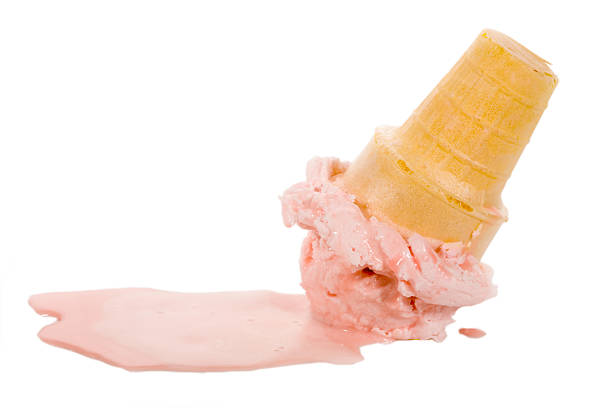 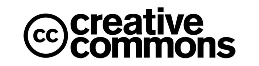 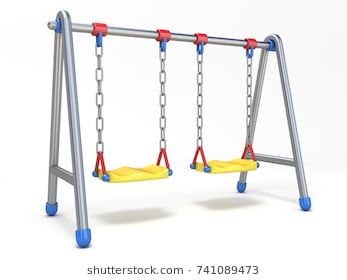 Swings
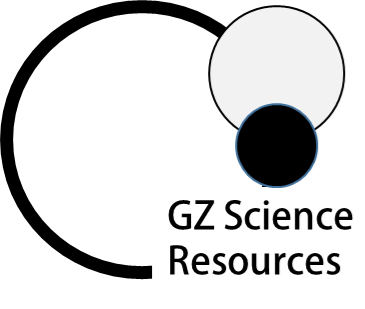 If we stop swinging then the swings run out of energy
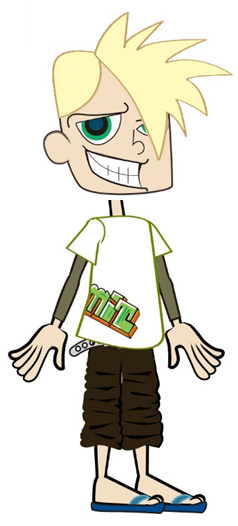 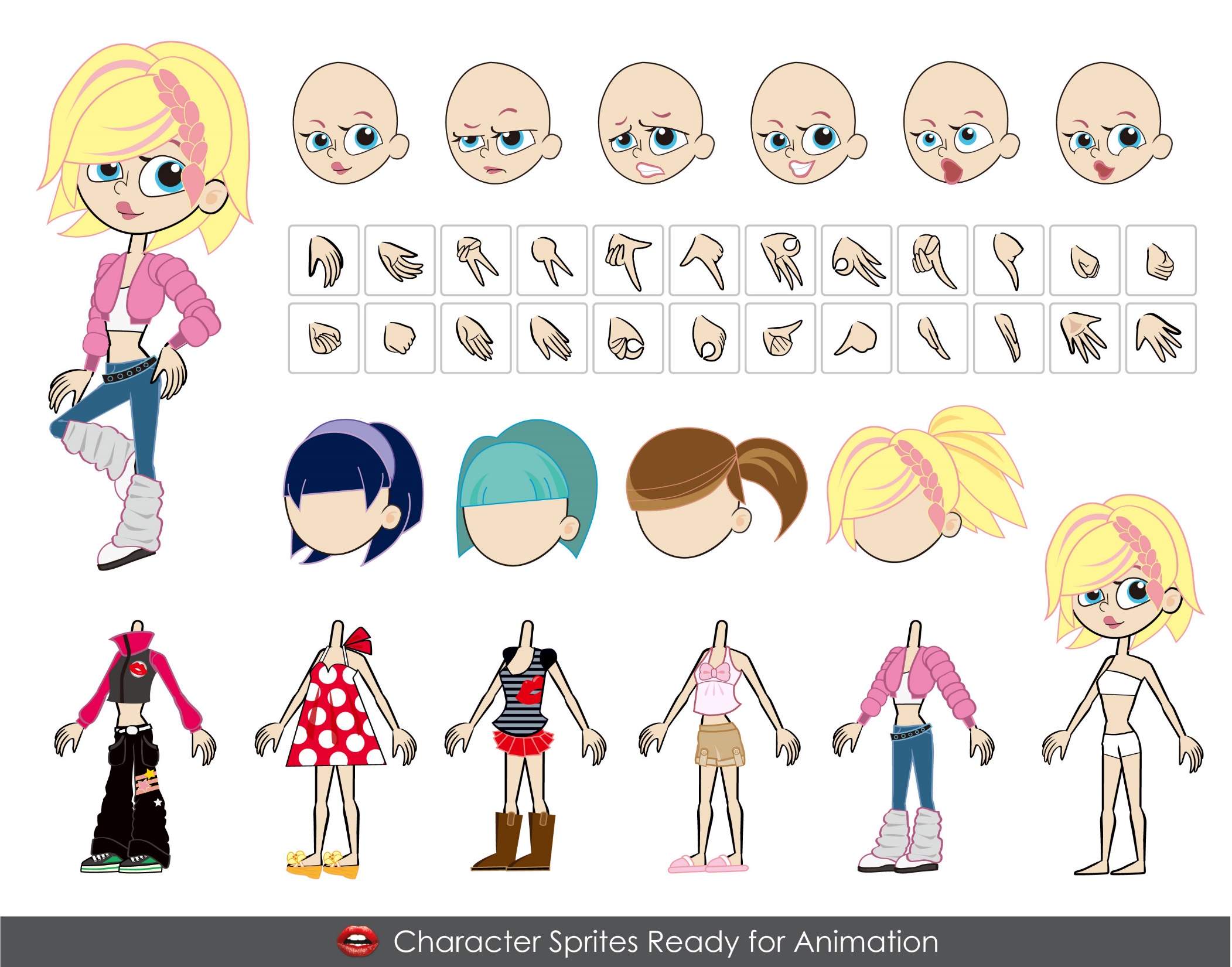 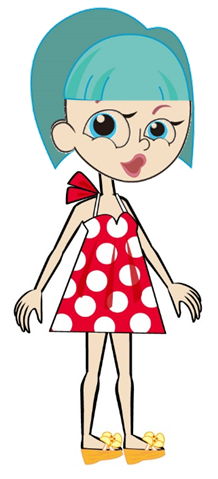 The more energy you put into swinging the higher the swing goes
The swing transfers kinetic energy to us, that makes us ‘fly’ when we jump off as it is moving
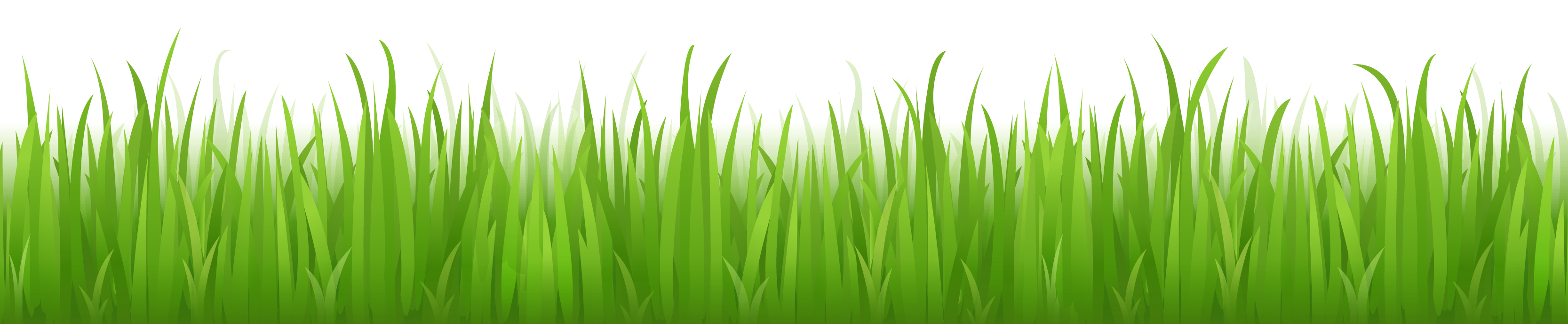 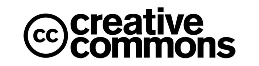 Hot Roads
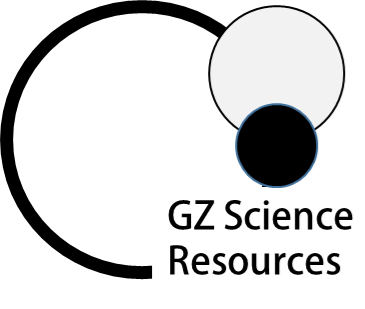 The black road is made of material that gets hotter than grass
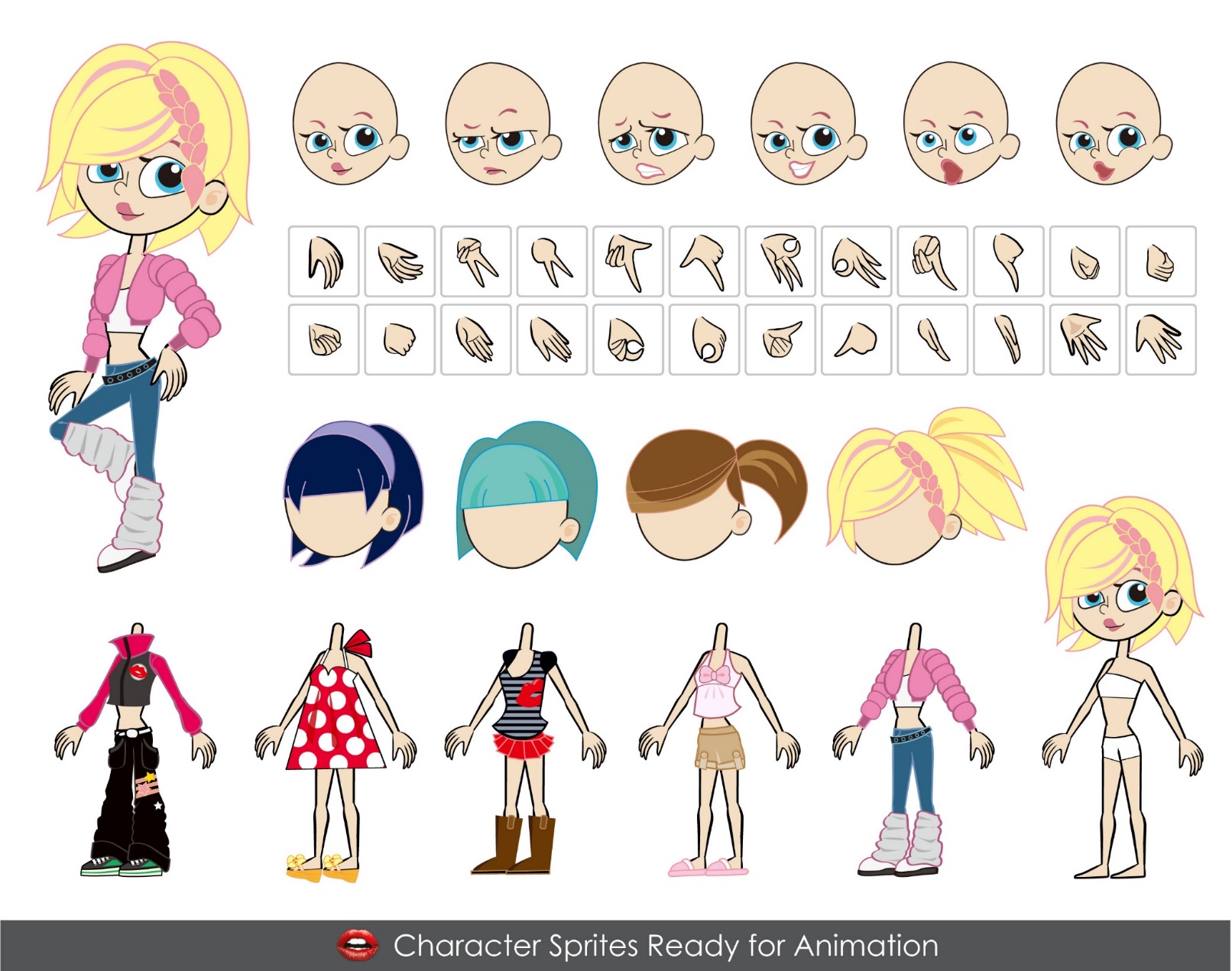 The black road feels hotter on a sunny day because it releases heat
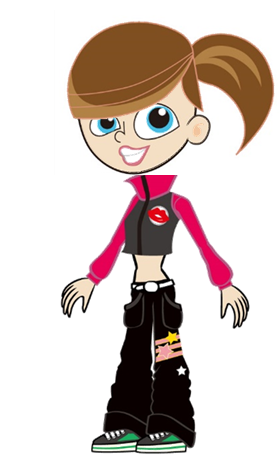 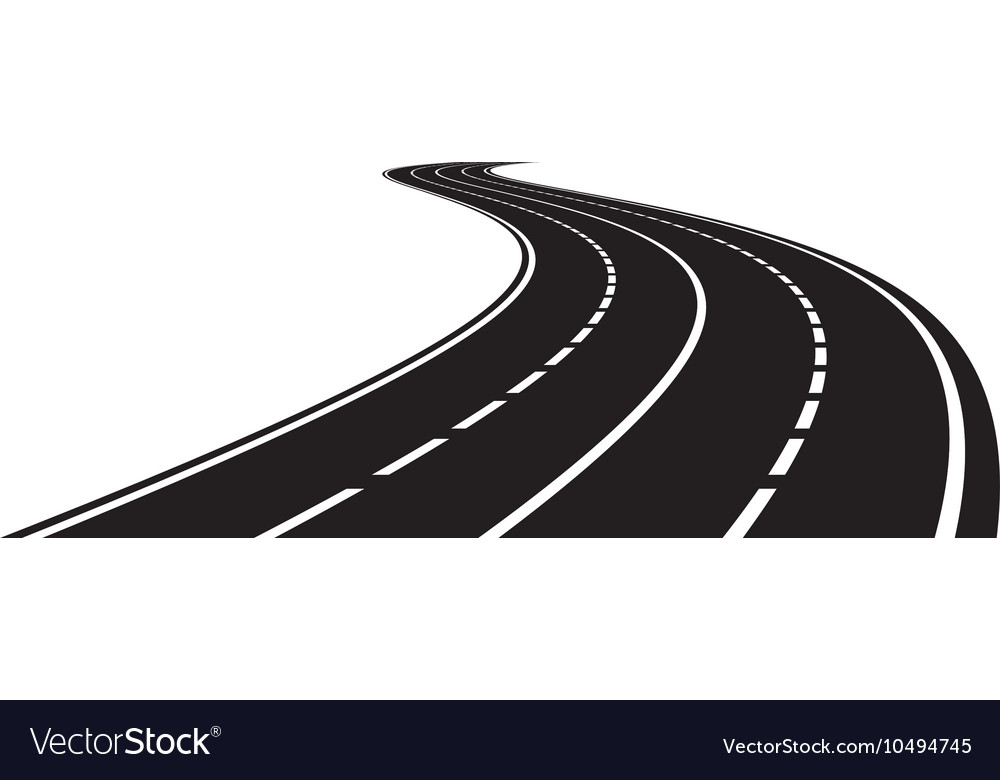 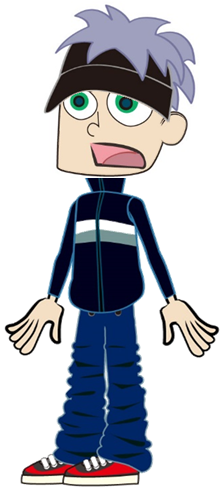 The black road feels hotter on a sunny day because it more absorbs heat than the grass
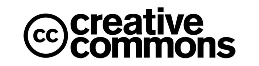